Analisis AC pada transistor BJT
Oleh:
John Adler, M.Si
Sri Supatmi,S.Kom
Model analisis AC pada transistor
Terdapat beberapa model yang digunakan untuk melakukan analisis AC pada rangkaian transistor. Yang paling umum digunakan adalah:
Model T (Model Ebers-Moll)
Model π
1. Model T
Sering disebut model Ebers-Moll
Sejauh sinyal AC kecil yang digunakan, dioda emiter masih berlaku sebagai resistansi re dan dioda kolektor sebagai sumber arus ic.
Tidak memperhitungkan impedansi dalam pada inpus basis.
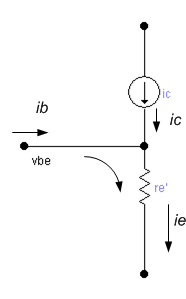 Gambar 1. analisis AC model T
2. Model π
Saat sinyal input AC dihubungkan dengan penguat transistor, terdapat tegangan basis –emiter AC vbe pada dioda emiter.
Model π mendefinisikan dan memperhitungkan adanya impedansi input.
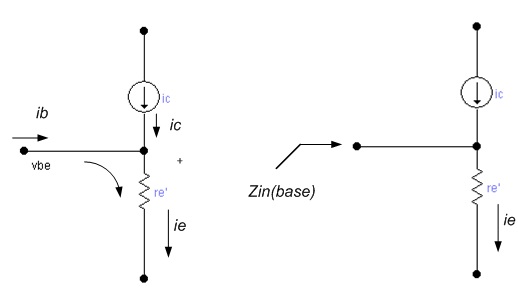 Gambar 2 analisis AC model  π
2. Model π
Dari gambar 2 akan menghasilkan arus basis AC ib
Sumber tegangan AC harus mensuplai arus basis AC ini, sehingga penguat transistor akan bekerja dengan baik.
Dapat dinyatakan bahwa sumber tegangan AC dibebani oleh impedansi input dari basis.
Ditinjau dari basis transistor, sumber tegangan AC akan terlihat sebagai impedansi input Zin(base).
Pada frekuensi rendah, impedansi ini murni bersifat resistif (menghambat) dan dapat didefinisikan sebagai:
…………………..( 1)
2. Model π
Jik a diterapkan Hukum Ohm, maka:			     sehingga 


Substitusikan persamaan (2) ke persamaan (1) sehingga didapat :



Karena	       dan  	     maka:
…………………..( 1)
…………………..( 2)
…………………..( 3)
…………………..( 4)
2. Model π
…………………..( 4)
Persamaan (4) menyatakan bahwa impedansi input basis sama dengan penguatan arus AC dikalikan resistansi AC dari kaki emiter.
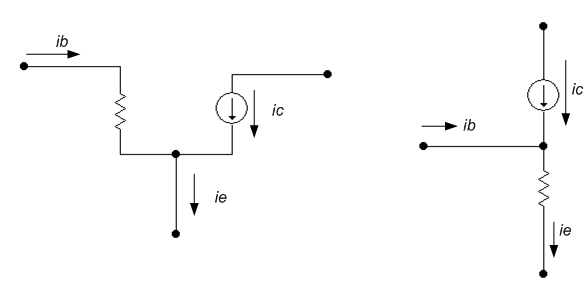 2. Model π
Model π transistor lebih mudah jika dibandingkan dengan model T dikarenakan model T mempunyai impedansi input yang tidak jelas.
Sedangkan Model π lebih jelas memperlihatkan bahwa impedansi input βre’ akan membebani sumber tegangan AC yang dihubungkan ke basis.
BATI TEGANGAN
Bati tegangan adalah tegangan keluaran AC yang terbagi oleh tegangan input AC.
Contoh rangkaian 1:
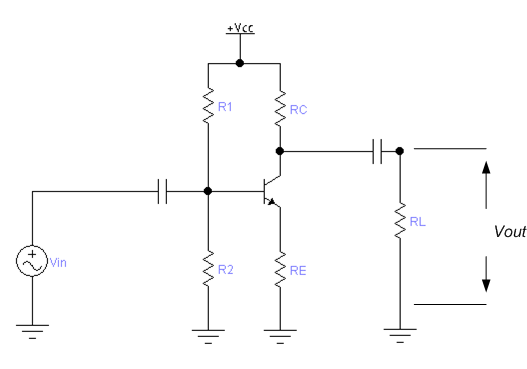 BATI TEGANGAN
Dari contoh rangkaian 1 dapat dibuat rangkaian ekuivalen model T dan Model π.
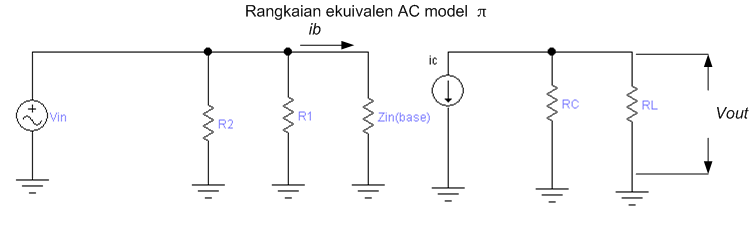 BATI TEGANGAN
Dari contoh rangkaian 1 dapat dibuat rangkaian ekuivalen model T dan Model π.
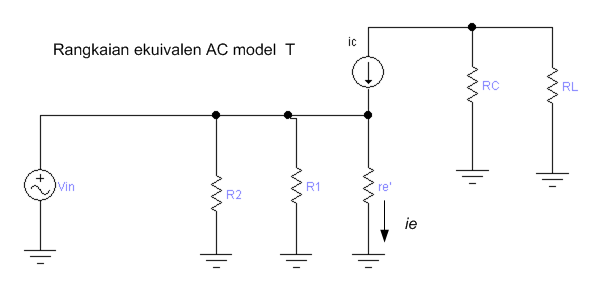 Contoh soal 1:
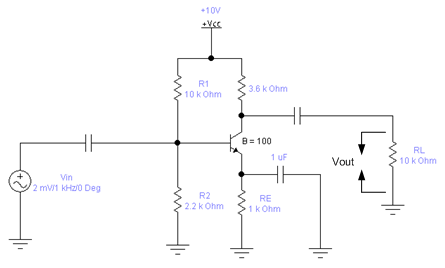 Contoh soal 2:
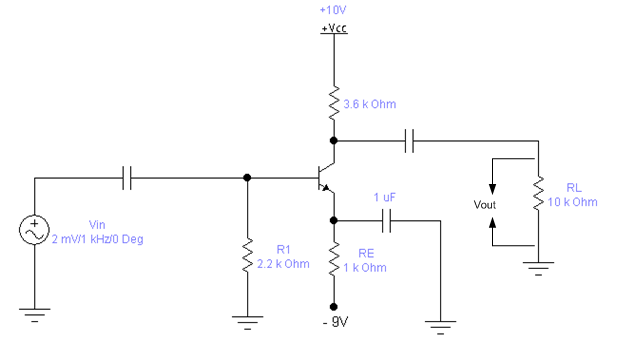 EFEK PEMUATAN DARI IMPEDANSI MASUKAN
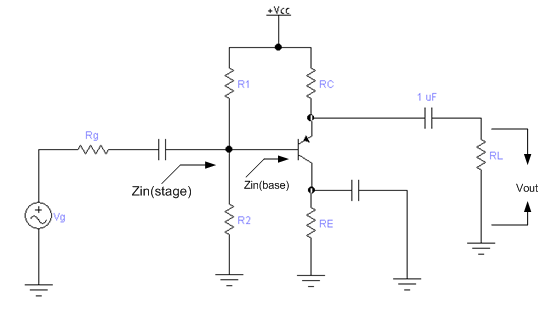 Rangkaian 2
sumber tegangan AC Vg memiliki gambaran dalam Rg
jika sumber AC tidak kuat, tegangan sumber AC turun karena hambatan dalam ini.
Akibatnya tegangan AC antara basis dan ground lebih kecil dari idealnya.
EFEK PEMUATAN DARI IMPEDANSI MASUKAN
Rangkaian ekuivalen model π dari rangkaian 2 adalah:
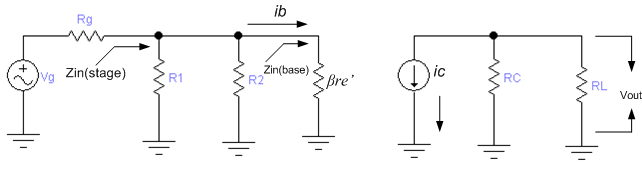 Efek dari impedansi masukan :
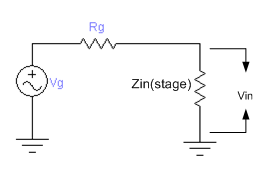 Contoh soal 3:
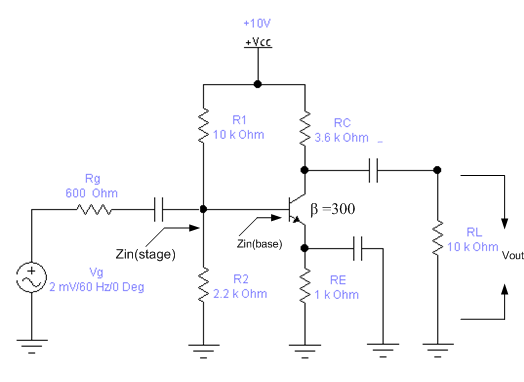 Lanjutan penyelesaian contoh soal 3:
Lanjutan penyelesaian contoh soal 3 jika β = 50:
Swamped amplifier
Bati tegangan dari penguat CE dapat berubah-ubah tergantung pada beberapa faktor, yaitu:
Arus tak bergerak
Variasi temperatur
Penggantian transistor karena nila re’ dan β berubah.

Cara untuk membuat stabil bati tegangan adalah dengan membiarkan hambatan emiter tidak dihubungkan langsung dengan kaki emiter. 
Ketika arus emiter AC mengalir melalui hambatan emiter re yang tidak dihubungkan langsung, tegangan AC muncul di re.
Tegangan AC pada re melawan perubahan dalam bati tegangan.
Hambatan tidak di bypass re disebut suatu resistor umpan balik (feedback resistor) karena memiliki tegangan AC yang melawan perubahan dalam bati tegangan.
Rangkaian 3.Swamped amplifier
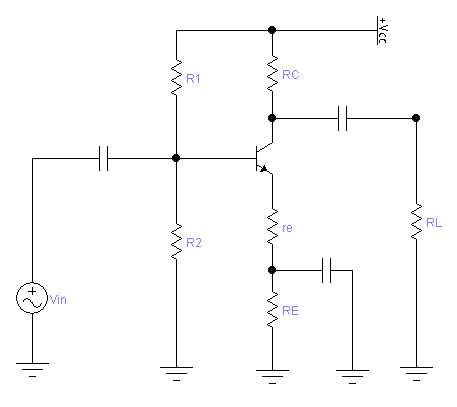 Rangkaian ekuivalen model T pada rangkaian 3.swamped amplifier
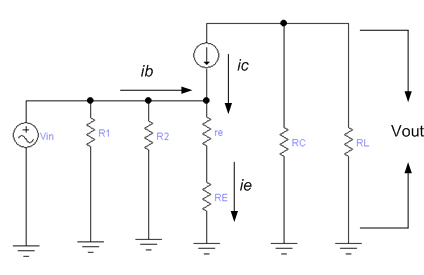 Rangkaian ekuivalen model π pada rangkaian 3.swamped amplifier
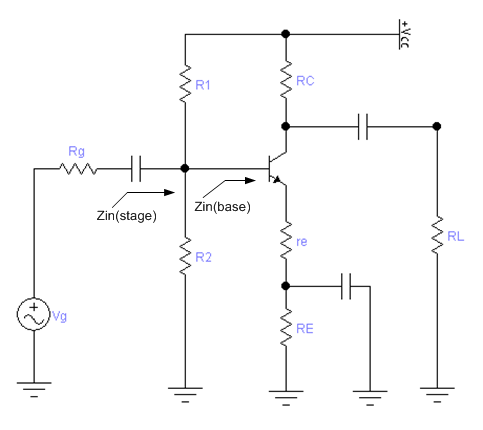 Rangkaian ekuivalen model π
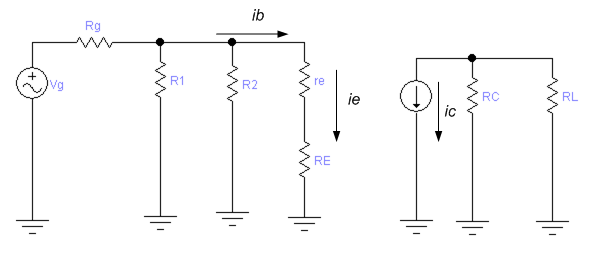 Analisa AC model π pada rangkaian 3 swamped amplifier
Dengan hukum Ohm
1
2
Karena re’ tidak tampak lagi, distorsi dari sinyal besar dapat dikurangi, jadi swamped amplifier memiliki tiga keuntungan:
membuat stabil bati tegangan
Meningkatkan impedansi masukan pada basis
Mengurangi distorsi dari sinyal besar
Contoh soal 6:
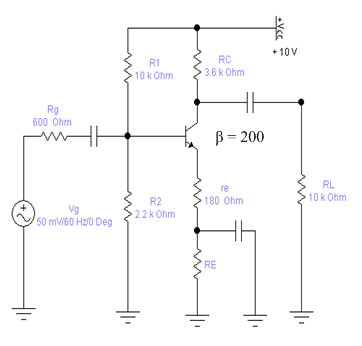 Dari contoh soal 6,jika nilai re’ dimasukkan dalam perhitungan:
1
2
REFERENSI
Buku Malvino,”Prinsip-Prinsip Elektronika” bab 10-11 analisis AC dan penguatan tegangan.